ÖZEL EĞİTİM
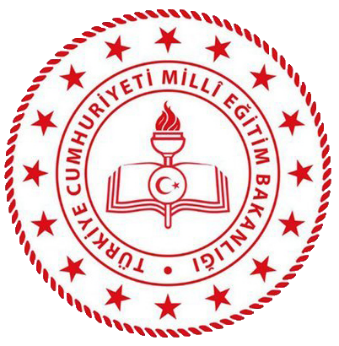 ÖZEL EĞİTİM İHTİYACI OLAN BİREY
Özel gereksinimli çocuklar görme, işitme, zihinsel, ortopedik, sosyal, iletişim becerilerinde yaşıtlarından geri olan çocuklardır.

Bu çocuklar kimi zaman;
Görme,
İşitme,
Zihinsel becerilerinde ki,

farklılıklarından dolayı geç ve güç öğrenirler. Bu soruna müdahale edilmediği durumda bu çocuklarımızın toplumla adaptasyonu güçleşmektedir. Bunun en büyük sıkıntısını siz ebeveynler yaşamaktadır.
Rapor Teslimi
Kurul Toplantısı
İnceleme Süreci
Randevu Alma
Tanılama Süreci
3
Eğitsel Değerlendirme ve Tanılama İçin Gerekli Belgeler
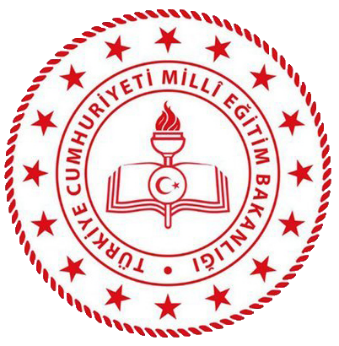 Bireyin, velisinin ya da okul ve yönetiminin yazılı başvurusu,  
Okula kayıtlı olan öğrenciler için Eğitsel  Değerlendirme İstek Formu,
Özel Öğretim Kurumları Kanunu kapsamında hizmet sunan kurumlarda destek eğitim hizmeti almak üzere yapılan başvurularda Sağlık Kurulu Raporu,
Özel Öğretim Kurumları Kanunu kapsamında hizmet sunan kurumlarda destek eğitim hizmeti alan bireylerin raporlarının yenilenmesi için yapılan başvurularda ilgili kurumca düzenlenecek Dönem Sonu Bireysel Performans Değerlendirme Formu
istenir.
Tıbbi
   tanı
Performans
Belirleme
Test Sonucu
Okul Bilgi
Veli görüşme
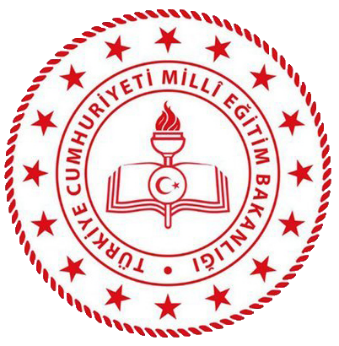 Eğitsel Değerlendirme 
ve Tanılama Süreci
EĞİTSEL DEĞERLENDİRME VE TANILAMA
Özel eğitim  kurum
formları
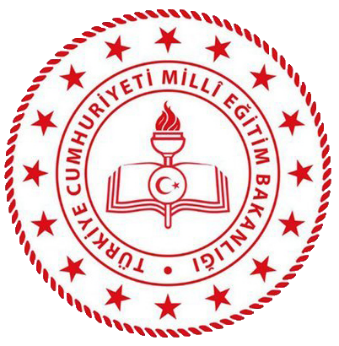 Önerilen Özel Eğitim Hizmetleri
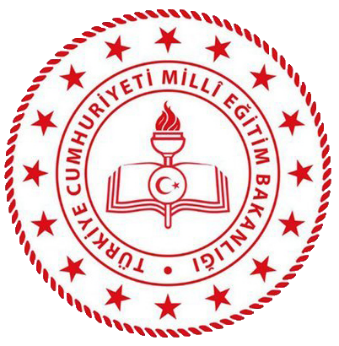 Kaynaştırma/Bütünleştirme
Özel eğitim ihtiyacı olan bireylerin eğitimlerini, destek eğitim hizmetleri de sağlanarak normal gelişim gösteren akranları ile birlikte resmî ve özel; okul öncesi, ilköğretim, orta öğretim ve yaygın eğitim kurumlarında sürdürmeleri esasına dayanan özel eğitim uygulamalarıdır. 

Normal gelişim gösteren akranları ile birlikte aynı sınıfta tam zamanlı sürdürebilecekleri gibi
Özel eğitim sınıflarında yarı zamanlı olarak da sürdürebilirler. 

Özel eğitim sınıflarında kayıtlı olan öğrenciler yarı zamanlı kaynaştırma uygulaması kapsamında  bireyselleştirilmiş eğitim programı (BEP) geliştirme biriminin  planlaması doğrultusunda bazı dersleri ve sosyal etkinlikleri diğer akranları ile bir arada yapabilirler.
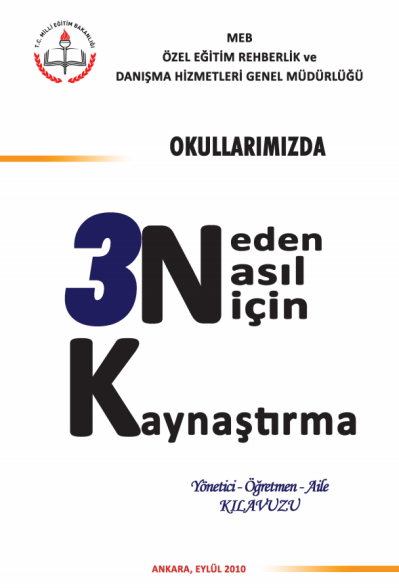 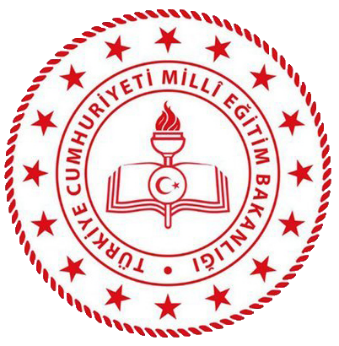 Destek Eğitim Odaları
Destek eğitim odaları;

       Okul öncesi, ilköğretim ve ortaöğretim kademesinde eğitim veren okullarda tam zamanlı kaynaştırma/bütünleştirme yoluyla eğitimlerini sürdüren öğrenciler için il veya ilçe özel eğitim hizmetleri kurulunun teklifi doğrultusunda il veya ilçe milli eğitim müdürlüklerince destek eğitim odası açılır.
       Bu öğrenciler, BEP geliştirme biriminin kararı doğrultusunda haftalık toplam ders saatinin %40’ına kadar destek eğitim odalarında eğitim alabilir.
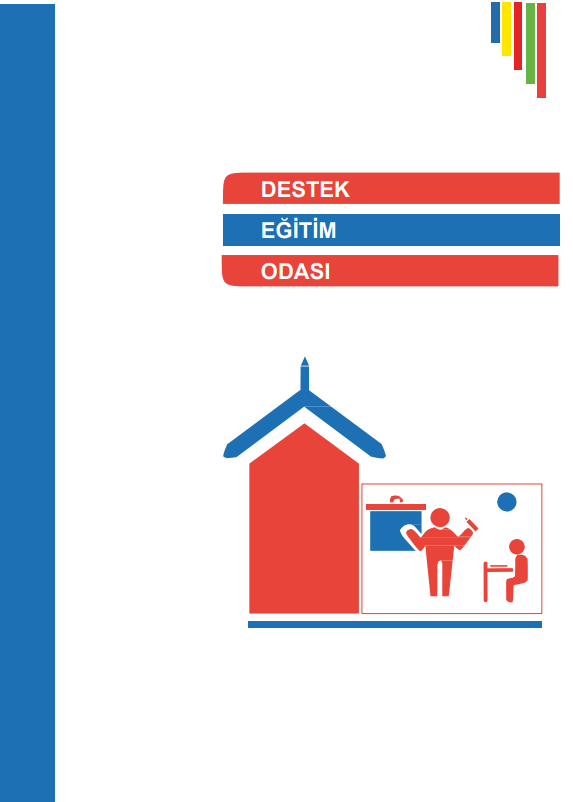 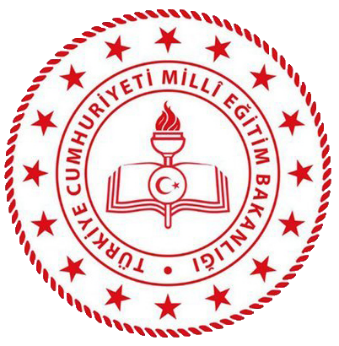 Evde Eğitim Hizmeti
Zorunlu öğrenim çağındaki özel eğitim ihtiyacı olan öğrencilerden sağlık problemi nedeniyle en az 12 hafta süreyle örgün eğitim kurumlarından yararlanamayacağı ya da yararlanması durumunda sağlığı açısından risk oluşturacağı en az birisi ilgili daldan olmak üzere üç uzman tabip tarafından düzenlenmiş Durum Bildirir Sağlık Kurulu Raporu’nda belirtilen öğrencilere velinin yazılı talebi ve Özel Eğitim Değerlendirme Kurulu Raporu ile il veya ilçe özel eğitim hizmetleri kurulunun planlaması doğrultusunda ders yılı içinde evde eğitim hizmeti verilebilir.
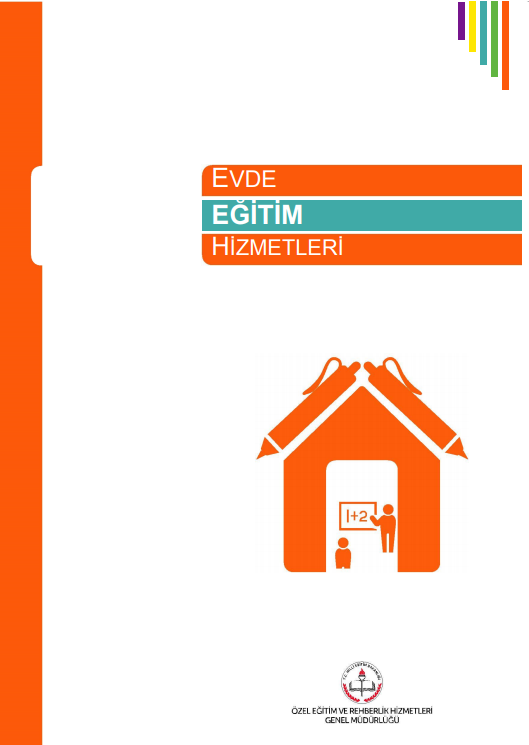